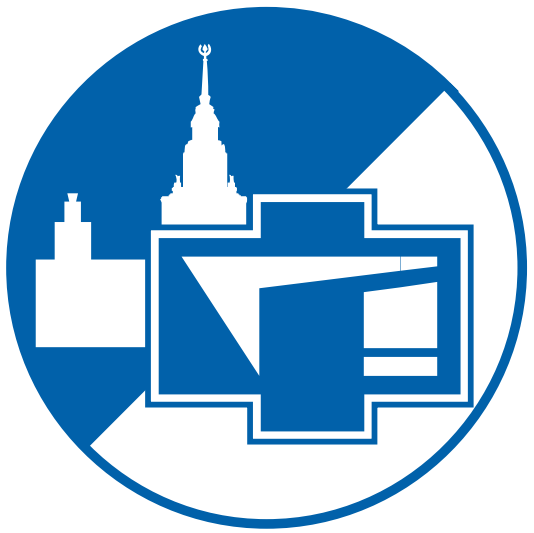 1.
7th International Conference on Particle Physics and Astrophysics
Open and hidden strangeness in central A+A collisions from SPS to LHC: ratios of transverse energy density at midrapidity for the identified hadrons with different strangeness content
O.M. Shaposhnikova1, A.A.Marova2,  G.A. Feofilov2
 
1Lomonosov Moscow State University
2Federal State Budgetary Educational Institution of Higher Education "Saint-Petersburg State 
University", Saint Petersburg, 199034 Russia
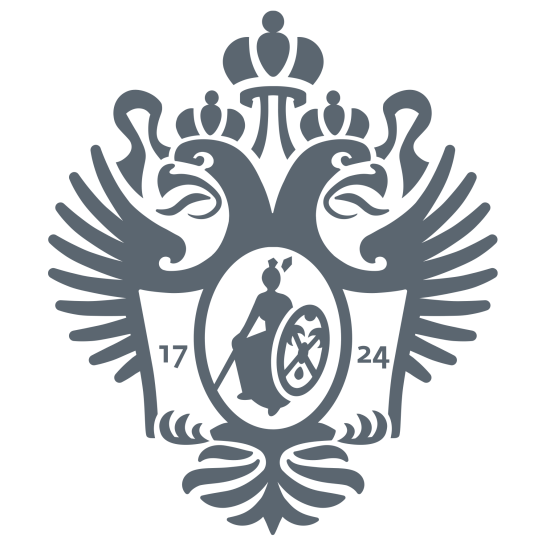 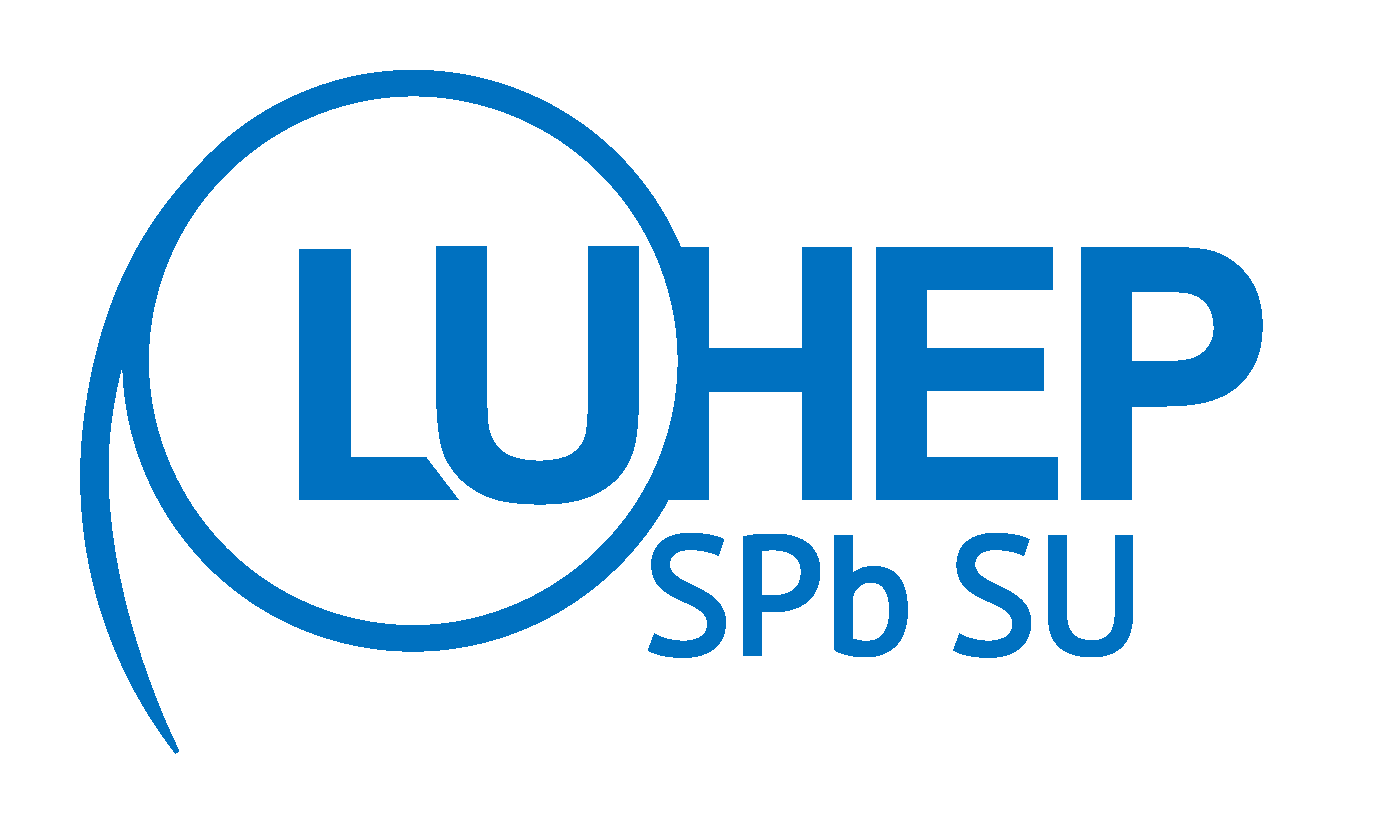 This work was supported by St. Petersburg State University project ID:94031112.
2.
Interesting strangeness
Hadrons with (multiple) strange quarks
→ Systematic study of medium properties!
φ -meson (1020)
[1]
→ A dramatic increase  prediction in the φ -meson after the formation of the quark-gluon plasma (QGP).
[1] - Asher Shor , PHYSICAL REVIEW LETTERS, 25.70.Np, 12.35.Ht, 21.65 (1985)
3.
Motivation
The ratio of particles with different strangeness can indicate whether there is an increased production of φ mesons.
ϕ, K, K0S, Λ, Ξ, Ξ-, Ω, Ω-
4.
Transverse energy
[2]
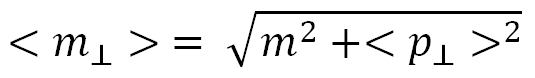 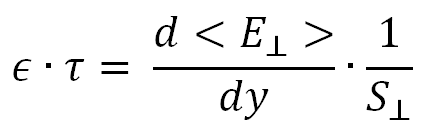 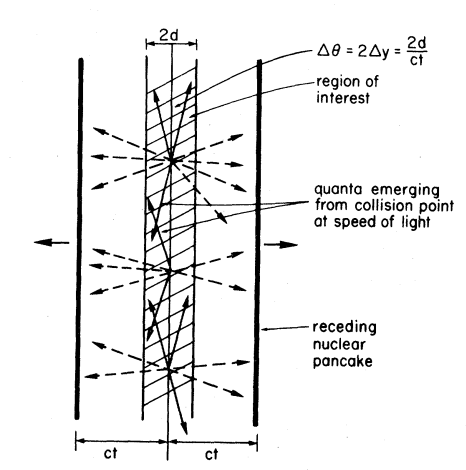 [3]
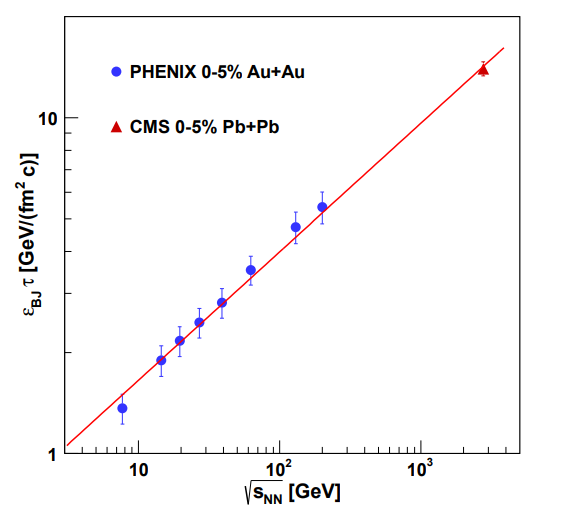 [2]
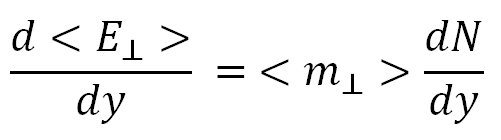 S⊥ - is the transverse overlap area of the colliding nuclei
[2] - J. D. Bjorken, Phys. Rev. D 27, 140 (1983)
ε  - is the Bjorken energy density
[3] - J.T. Mitchell (for the PHENIX Collaboration), Transverse Energy Measurements from the Beam Energy Scan in PHENIX, Nuclear Physics A 00 (2022)
τ – is the formation time
5.
Sources of experimental data used
[4]Abelev et al.(ALICE Collaboration) “K0S and Λ production in Pb-Pb collisions at √SNN = 2.76 TeV”, Phys.Rev.Lett. 111 (2013) 222301, 2013
[5]Adamczyk et al.“Probing Parton Dynamics of QCD Matter with Ω and ϕ Production”, Phys.Rev.C 93 (2016) 021903, 2016.
 [6]Abelev et al.(ALICE Collaboration ), “Multi-strange baryon production at mid-rapidity in Pb-Pb collisions at sqrt(s_NN) = 2.76 TeV”, Phys.Lett.B 728 (2014) 216-227, 2014
[7]Adam et al. (STAR Collaboration) “Strange hadron production in Au+Au collisions at √SNN = 7.7, 11.5, 19.6, 27, and 39 GeV”, Phys.Rev.C 102 (2020) 034909, 2020.
7.
dN/dy​ vs. collision energy in A+A
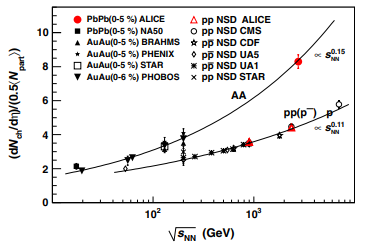 A+A collisions 0-5%
[8] K. Aamodt et al. (ALICE Collaboration)
Phys. Rev. Lett. 105, 252301 – Published 13 December 2010
6.
Calculating the average p⊥
The Levy function:
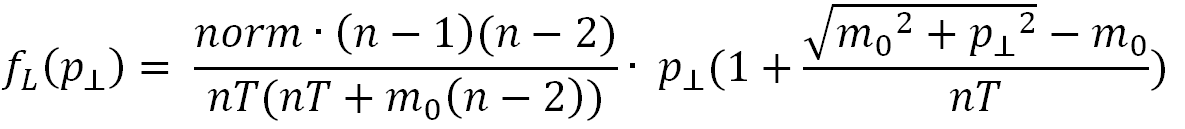 n, T, and m0 - fitting parameters
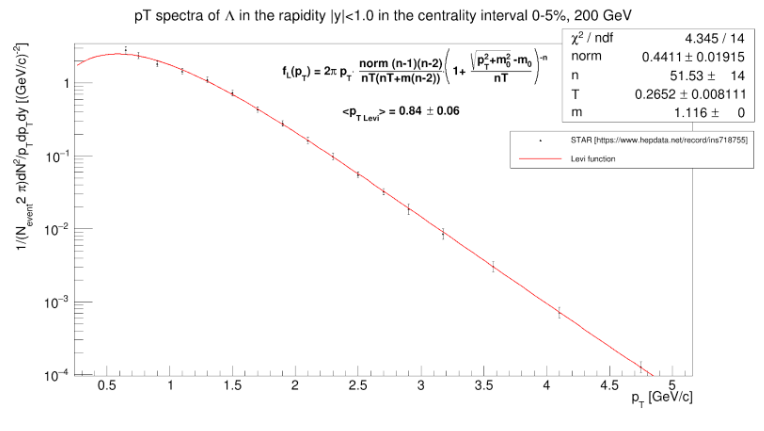 Average transverse momentum:
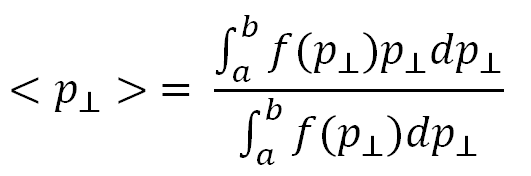 a and b are extended intervals over the entire range of p⊥
To estimate systematic errors we will use the blast-wave function.
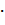 8.
<dE⊥/dy> vs. √SNN, very central (0-5 %) |η|< 0.5
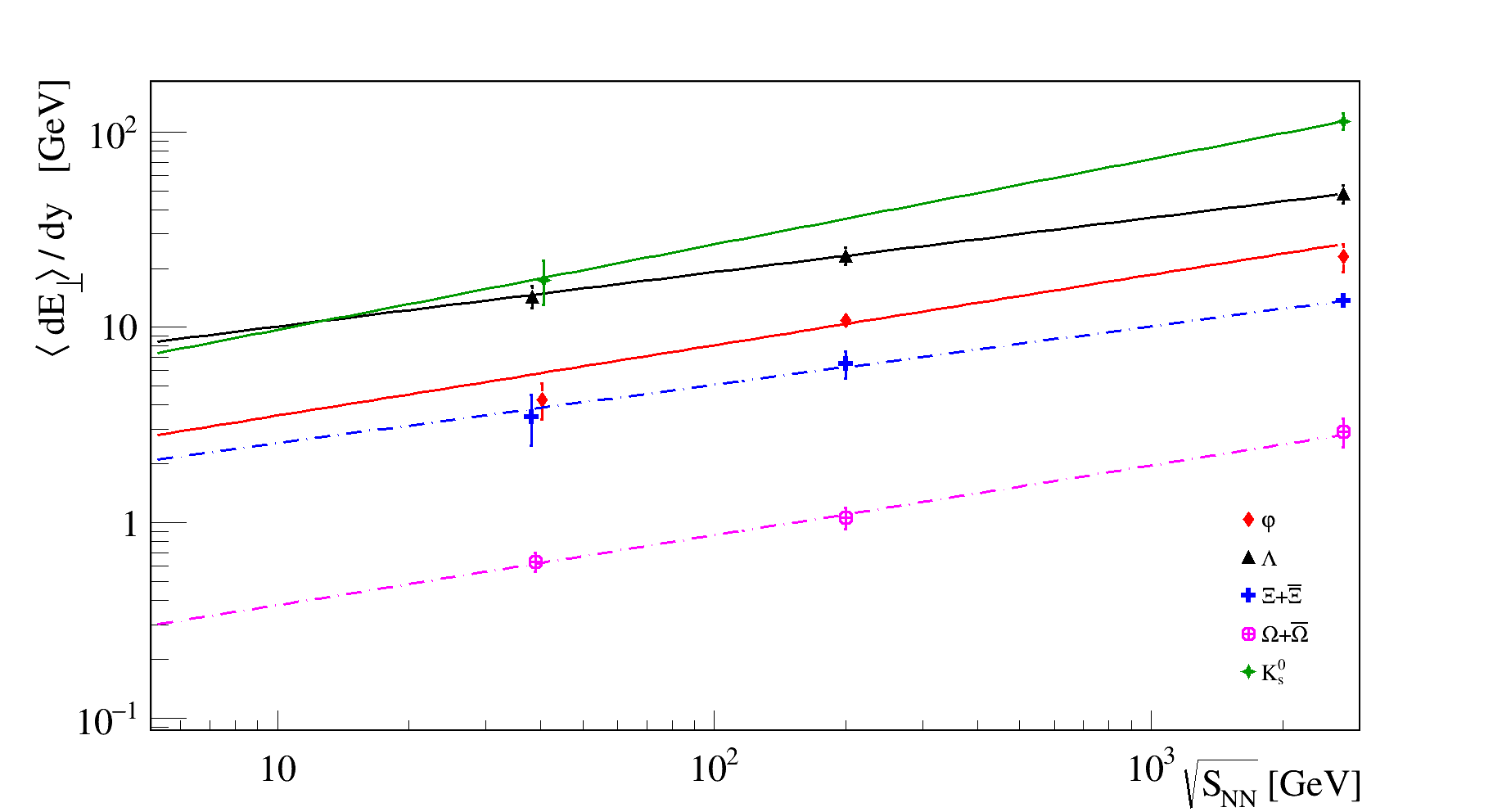 Approximation function: <dE⊥/dy> = Q *(√SNN)n
The dependence of <dE⊥/dy> on √SNN for the most central collisions (0-5%) at energies of 39, 200, and 2760 GeV.
Similar functional dependencies for different particles.
9.
φ -meson and particles with u- and d- quarks [9]
Approximation function: <dE⊥/dy> = Q *(√SNN)n
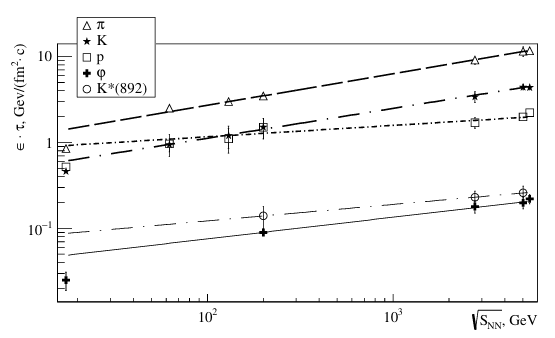 The slope of the function for π mesons is similar from that of strange hadrons.
[9] Shaposhnikova, Marova, Feofilov, “Open and hidden strangeness with kaons and ϕ-mesons in Bjorken energy density approach for central A+A collisions from SPS to LHC”, Physics of Particles and Nuclei
10.
<dE⊥/dy> φ/<dE⊥/dy> particles
<dE⊥/dy> φ/<dE⊥/dy> particles = Q *(√SNN)n
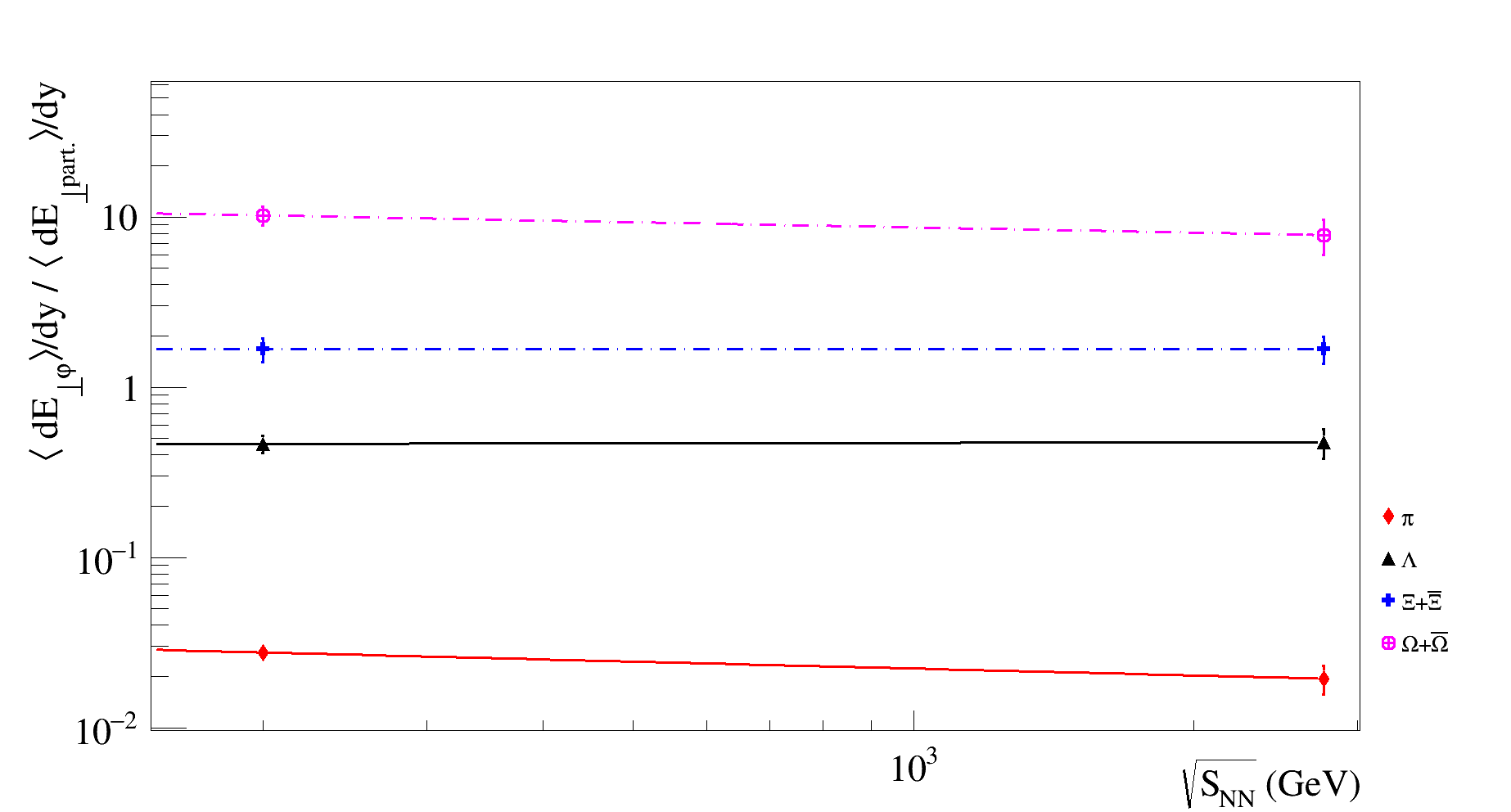 A different energies, the fractions of energy expended on the prodaction of varios particles with strangeness remain constant.
11.
Theoretical models
Schwinger-like formula
Thermal model
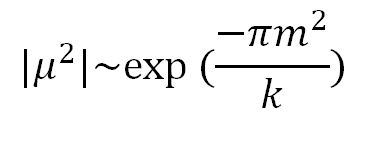 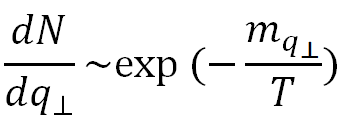 [10]
k is the string tension
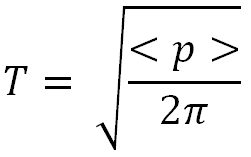 k ≈ 1 GeV/fm
[11]
[10] S.A. Bass et al. “Microscopic Models for Ultrarelativistic Heavy Ion Collisions”, Nuclear Theory (nucl-th); High Energy Physics - Phenomenology
<p> — mean string tension.
[11]V.V.Vechernin, Physics of Particles and Nuclei, 2023, Vol. 54, No. 3, pp. 528–535, 2023.
12.
Conclusions
From the dependence of the mean transverse energy <dE⊥/dy> on √SNN,we do not observe a relative increase of production of the ϕ-meson to the multistrange particles as it was predicted in [1].
The behaviour of multiplicity​ and the average transverse energy <dE⊥/dy> vs. √SNN have similar (close) power-law indices.
 3) The ratios of mean transverse energies <dE⊥/dy> of φ-mesons to <dE⊥/dy> part of other strange hadrons is found to be of some constant valuesat different collision energies.
4) The further analysis of these peculiar dependences of ratios is planned within the frameworks of string and thermal models. [10], [11]
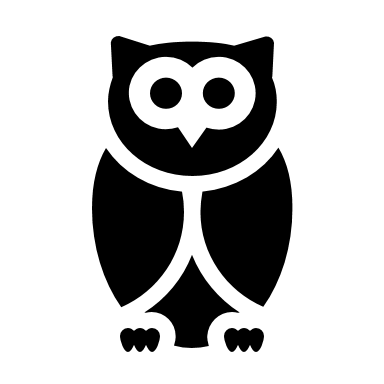 [1] - Asher Shor , PHYSICAL REVIEW LETTERS, 25.70.Np, 12.35.Ht, 21.65(1985)
[10] S.A. Bass et al. “Microscopic Models for Ultrarelativistic Heavy Ion Collisions”, Nuclear Theory (nucl-th); High Energy Physics - Phenomenology
[11]V. V. Vechernin, Physics of Particles and Nuclei, 2023, Vol. 54, No. 3, pp. 528–535, 2023.
dN/dy vs. √SNN
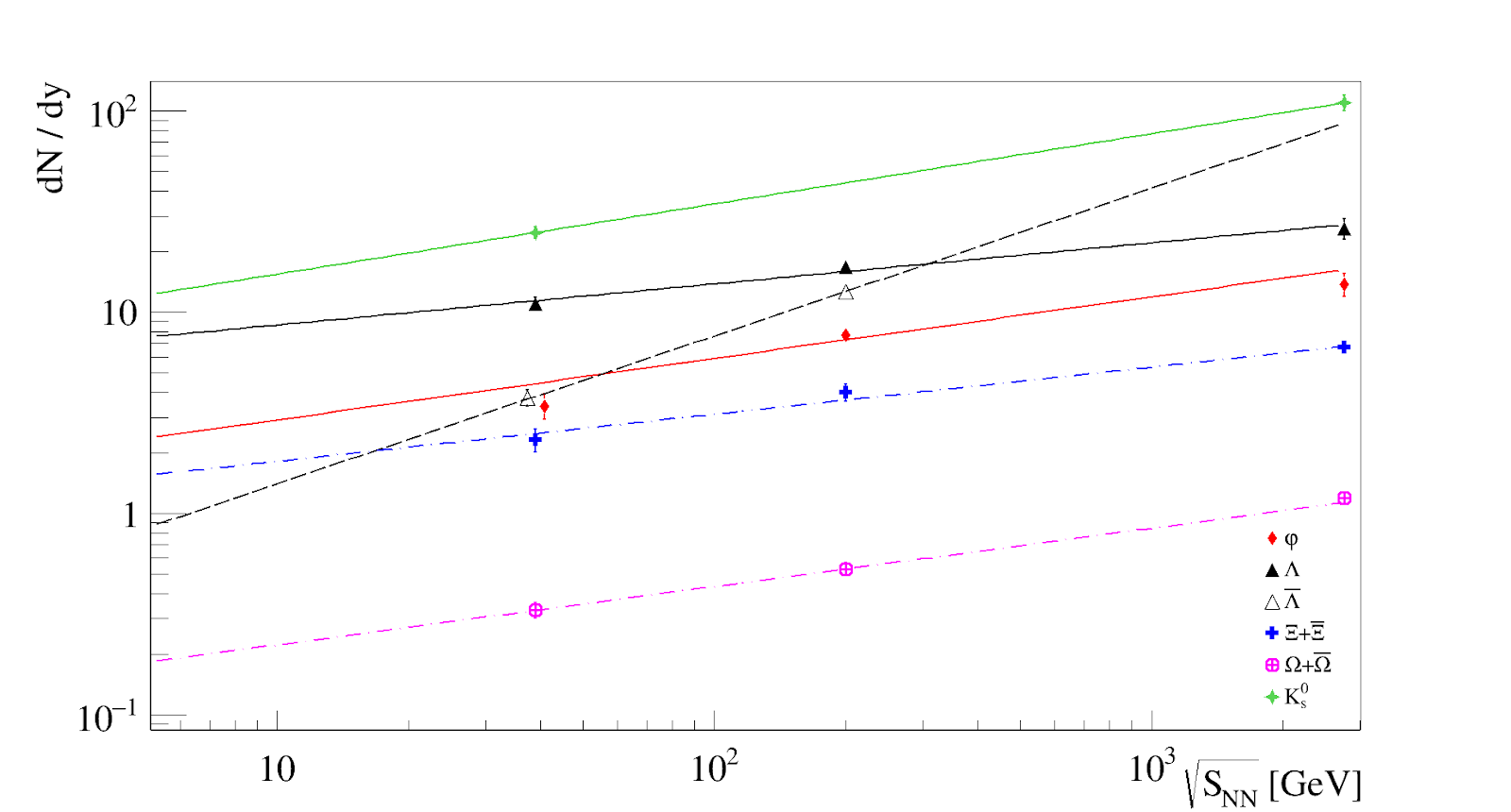 Approximation function: <dN/dy> = Q *(√SNN)n
The dependence of <dN/dy> on √SNN for the most central collisions (0-5%) at energies of 39, 200, and 2760 GeV.
Back-up slides
10.
<dE⊥/dy> particles/<dE⊥/dy> π
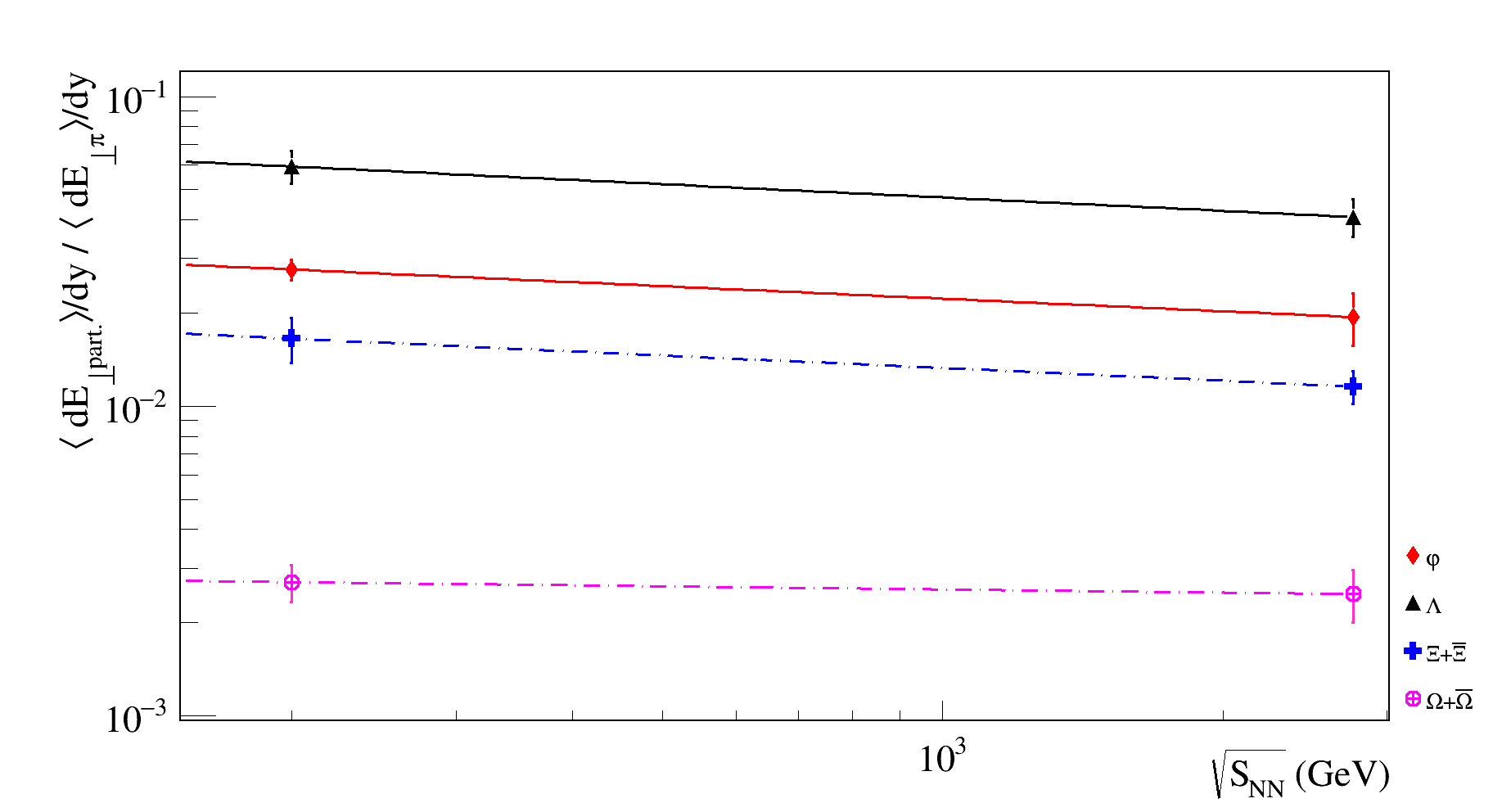 <dE⊥/dy> particles/<dE⊥/dy> π = Q *(√SNN)n
The function graphs tend toward a constant.
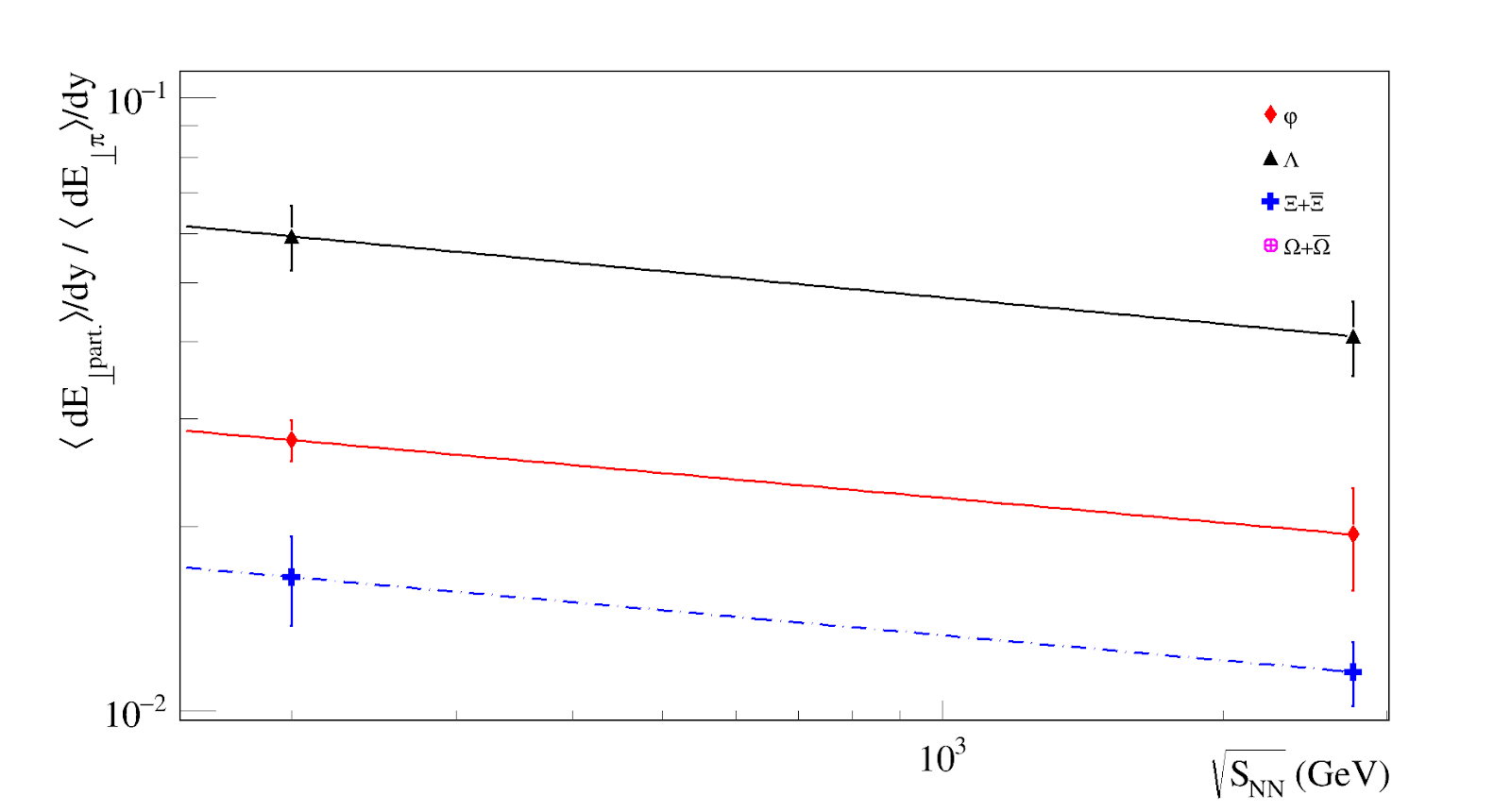